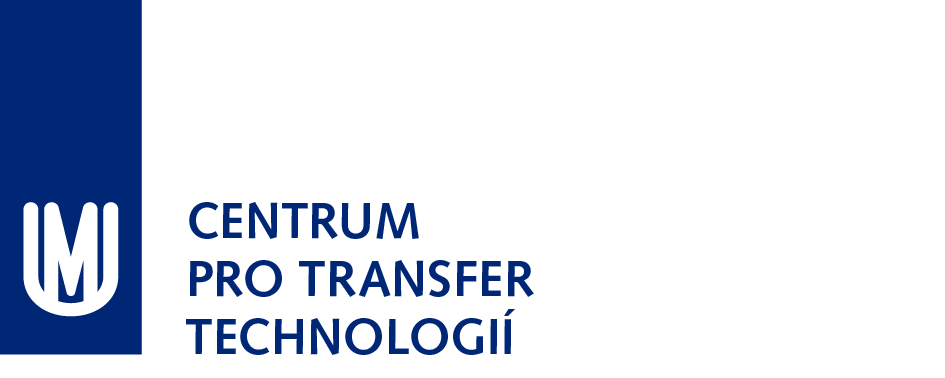 Transfer technologií a spin-off
Markéta Vlasáková

Masarykova univerzita
Centrum pro transfer technologií
Co nás dnes čeká?
Co je „Transfer technologií“ (TT)?
Jaký je význam TT a co lze transferovat?
Jaké jsou formy TT?
Jak vypadá modelový případ TT?
Co je spin-off?
Jak vznikne spin-off?
Co jsou inkubátory?
Známe spin-off Masarykovy univerzity?
i.	Transfer technologií
proces převádění různých poznatků (hl. technických řešení a vědeckovýzkumných poznatků a zkušeností) z univerzitního prostředí směrem do praxe a naopak
proces přenosu poznatků umožňující inovaci výrobků a služeb mezi poskytovatelem technologie a jejím příjemcem
přenos výsledků výzkumu a vývoje do praxe
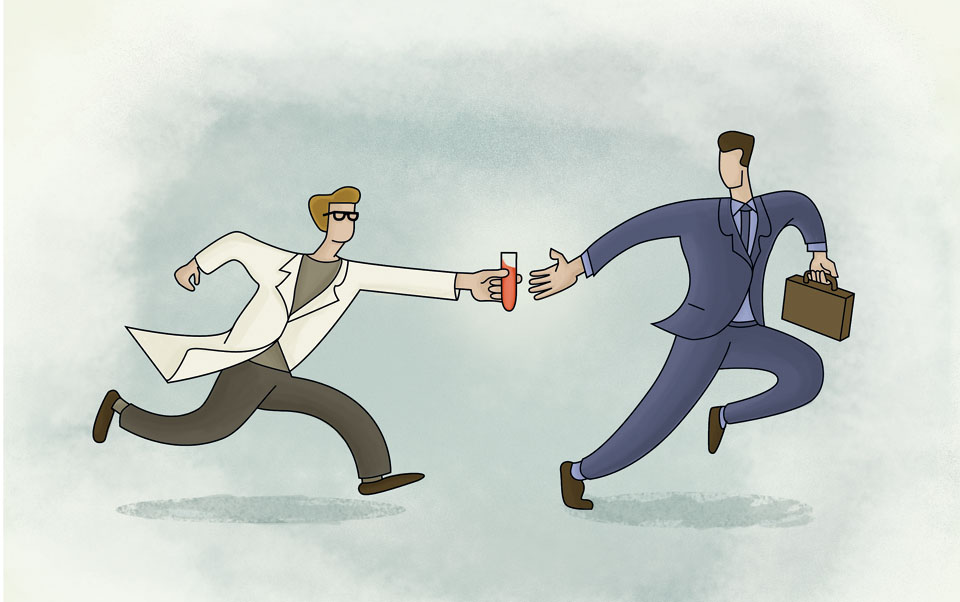 „inovace“
Inovace dávají produktům nové vlastnosti, nové technické parametry a nové užitky (konkurenční výhoda)
Inovace umožňují nabídnout zákazníkovi jedinečný a odlišitelný produkt, který je lepší, v parametrech, designu či ceně, než konkurenční

Inovace lze získat pouze dvěma způsoby:
vyvinout
koupit
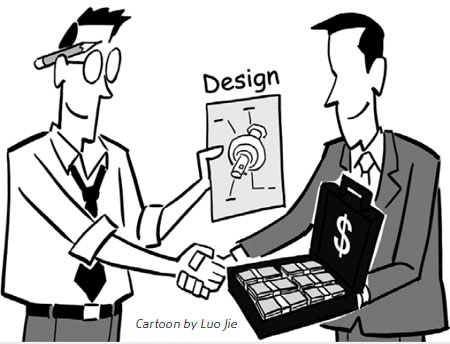 ii.	význam transferu:
technický a ekonomický přínos pro poskytovatele i uživatele
posílení konkurenceschopnosti  (rozvoj regionů, prosperita společnosti, objem exportu, méně nezaměstnaných absolventů, region lákající investory a špičkové odborníky)
výzkumné výsledky úspěšně uplatněné v praxi
návratnost finančních prostředků vložených do výzkumu
splněná očekávání sponzorů, poskytovatelů dotace, vládních institucí
ii.	transferovat lze:
předměty průmyslového vlastnictví, např.:
technická řešení a vynálezy (především chráněné)
ochranné známky, průmyslové vzory
jiné hmotné výsledky výzkumu a vývoje, např.:
biologický materiál (nepatentovatelný) MTA
jiné nehmotné výsledky výzkumu a vývoje, např.:
obchodní tajemství 
know-how
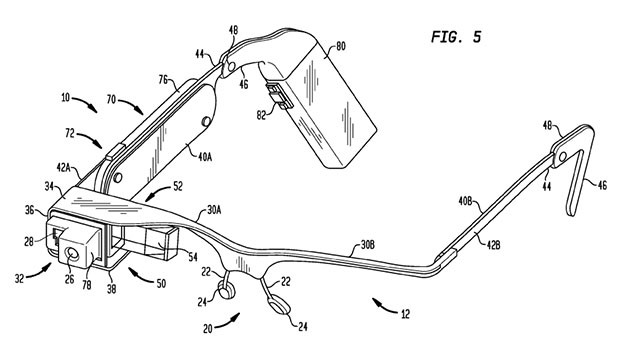 iii.	formy transferu:
prodej nebo poskytování práv k užívání (licence) 
vznik spin-off firem
výzkum na zakázku (tzv. kontrahovaný výzkum)
společný výzkum (tzv. kolaborativní výzkum)
poskytování služeb a konzultací (vč. uplatnění v regulativech)
zveřejnění (publikace, přednáška, konference…)
příprava vysoce kvalifikované pracovní síly
iv.	model TT:
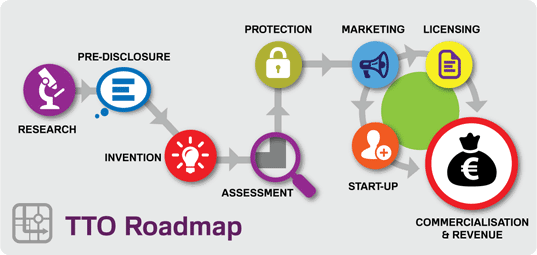 „časová osa TT “
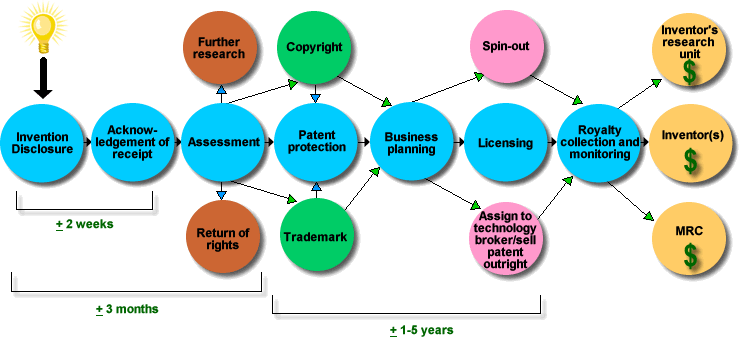 „Inovační trychtýř“
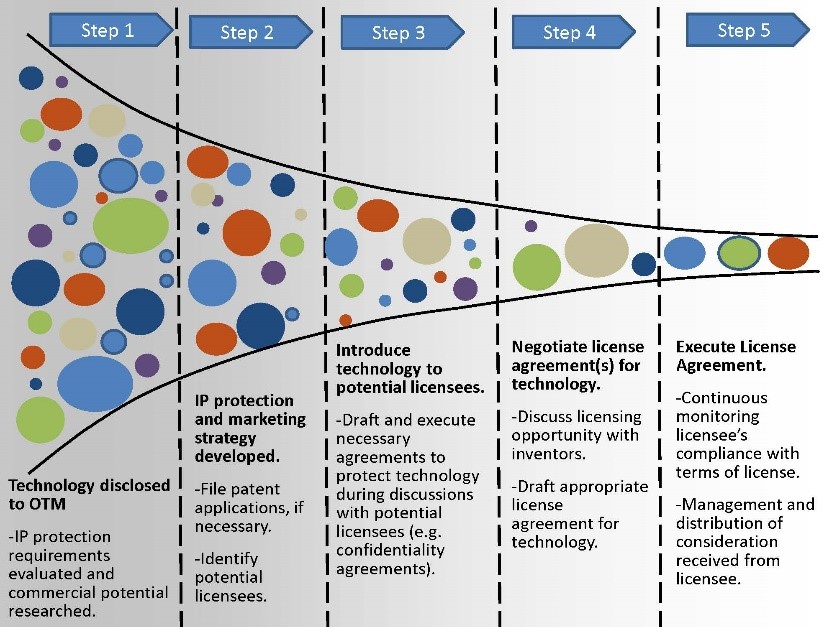 v.	spin-off
nově vzniklá společnost s ručením omezením nebo akciová společnost, ve které drží obchodní podíl univerzita a která se podílí na rozvíjení univerzitního duševního vlastnictví a jeho převodu v podobě produktu na trh (pravá spin-off)

nově vzniklá společnost s ručením omezením nebo akciová společnost, do které univerzita vloží duševní vlastnictví, které je pak společností dále rozvíjeno až do podoby produktu uplatnitelného na trhu (nepravá spin-off)
v.	pravá vs. nepravá
pravá: s podílem MU, založená přímo MU nebo jejím zaměstnancem, DV může být součástí vkladu; musí mít vypracovaný business plán, který schvaluje AS a rektor, a ustanovuje se dozorčí rada, v níž sedí zástupce univerzity (kvestor, prorektor), která hlídá chod společnosti
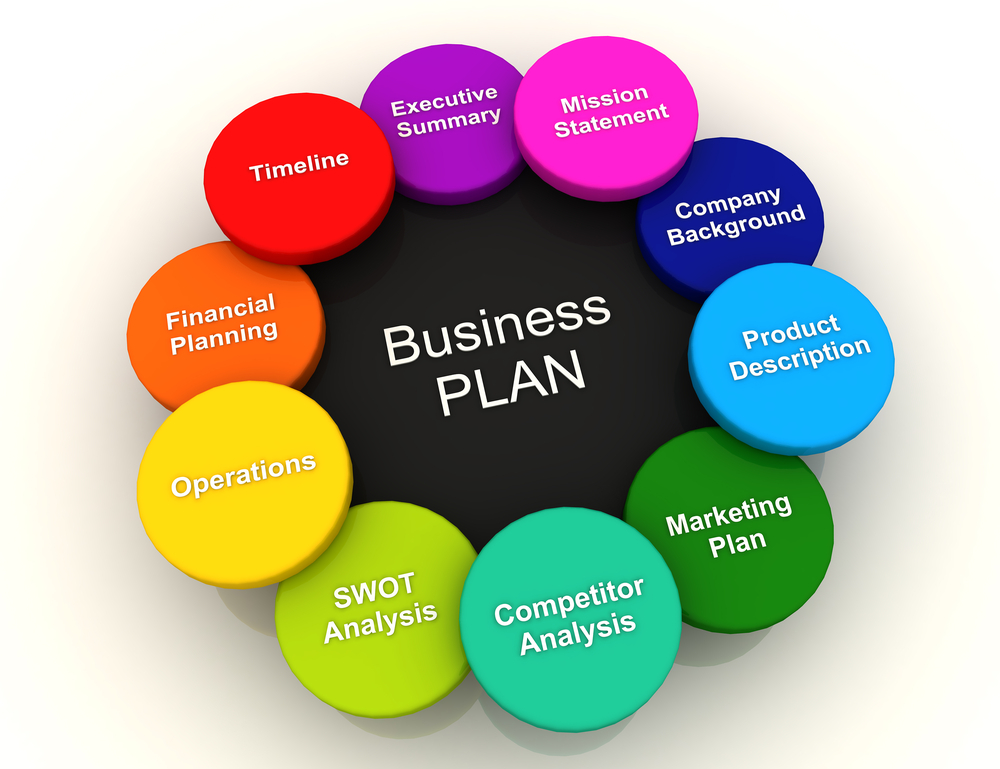 nepravá: DV pod licencí, založená zaměstnancem MU; MU hlídá pouze plnění z licenční smlouvy, ale do chodu společnosti nezasahuje
v.	start-up
nově založená společnost s ručením omezeným nebo akciová společnost, jejíž produkty mají vysokou přidanou hodnotu, ať už je produktem služba nebo výrobek
vyšší podnikatelské riziko a potenciálně vyšší návratnost investice odlišuje start-up od běžně vznikajících společností
nově začínající společnost, především technologického zaměření, jenž se snaží problémy řešit místně a časově inovativním způsobem.
vi.	založení spin-off
založení společnosti (s.r.o., a.s.)
získání statutu spin-off (dle Metodického pokynu z 1. 9. 2014 Založení spin-off společností Masarykovy univerzity)
pravá x nepravá
Zisk práv k duševní vlastnictví univerzity (podíl univerzity, licence)
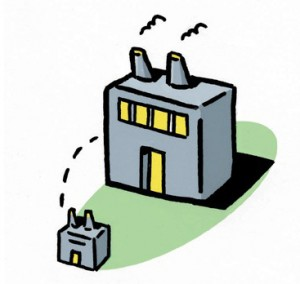 vii.	inkubátor
instituce, která pomáhá novým a začínajícím společnostem v době, kdy jsou tyto společnosti nejzranitelnější, tedy na začátku jejich podnikání
poskytuje zasídleným společnostem služby zdarma nebo za výhodných podmínek, například zvýhodněný nájem prostor, technické zázemí, poradenství, školení, kontakty v daném oboru, pomoc s dotačními projekty
inkubace cca 2 roky
www.JIC.cz
viii.	když se to povede…
např:
ENANTIS (biotechnologie)
ROPLASS (plazmové úpravy)
ADVECOPLAS (plazmové úpravy)
MICROFT MIND → MICROFT MIND (big data) 
INVEA-TECH → FlowMon Networks (sítě)
CAVERSOFT (proteinové inženýrství in silico)
Institut biostatistiky a analýz
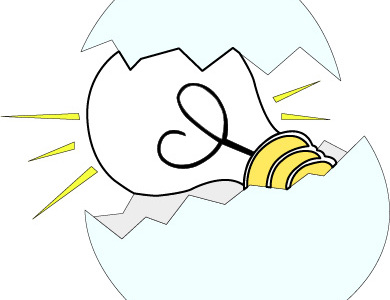 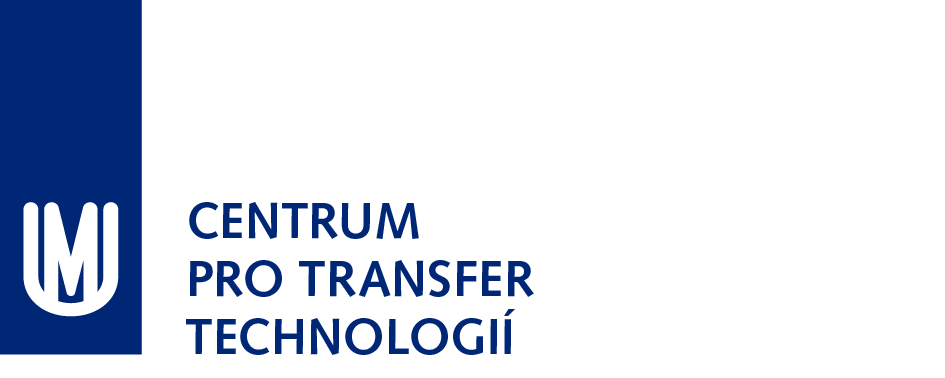 Děkuji za Váš čas a případné dotazy
Markéta Vlasáková

CTT MU
www.ctt.muni.cz
vlasakova@ctt.muni.cz